Развитие речи детей средней группыЧтение стихотворения З. Александровой«Салют весне»                                                                                    Подготовил                                                                       воспитатель                                                                                      средней группы №2                                                                                                               Евстратова О.С.
Цель занятия:
Учить детей понимать текст стихотворения, стараться его запомнить;
Воспитывать умение слушать взрослого, сверстника;
Воспитывать интерес к художественной литературе, эмоциональность.
Послушайте внимательно загадку и отгадайте, о каком времени года в ней говориться?Тает снег, ожил лужок.День прибывает, когда это бывает?
Ответьте на вопросы:
Какое сейчас время года?
(весна)
Почему вы так решили?
 (весною тает снег, поют птицы, светит
солнце, распускаются листья на деревьях, цветы, становится теплее и т.д.)
Чтение стихотворения З. Александровой «Салют весне»
Ударил гром двенадцать раз
И замер в стороне.
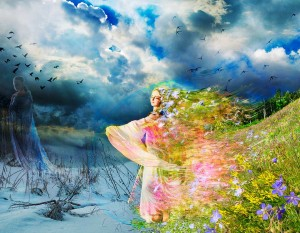 Природа отдала приказ 
Салютовать весне.
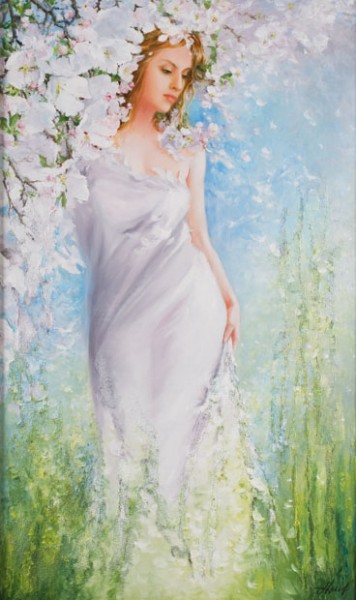 Приказ черёмухе цвести,
Крапиве быть не злой.
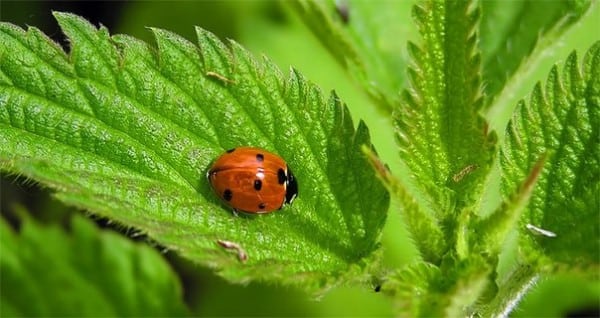 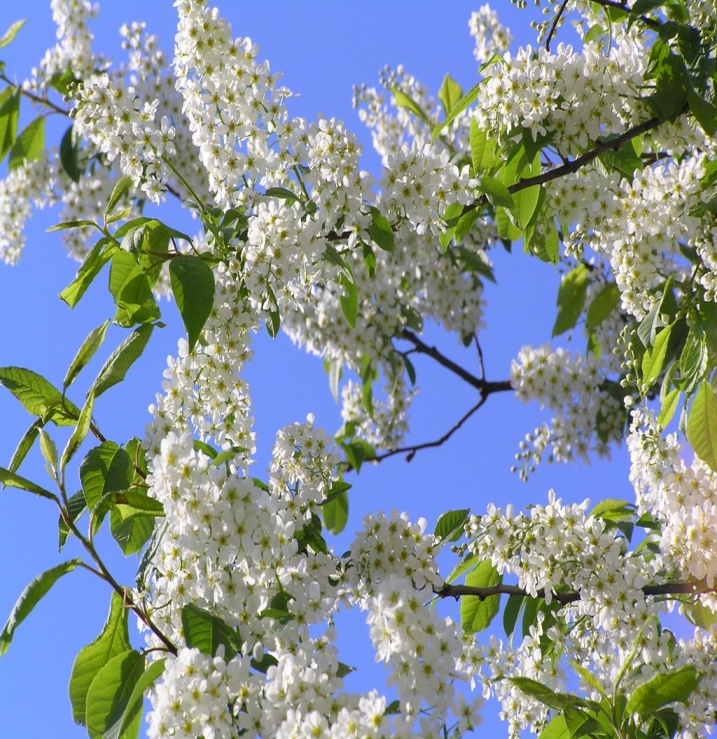 Дождю дорожки подмести
Серебряной метлой.
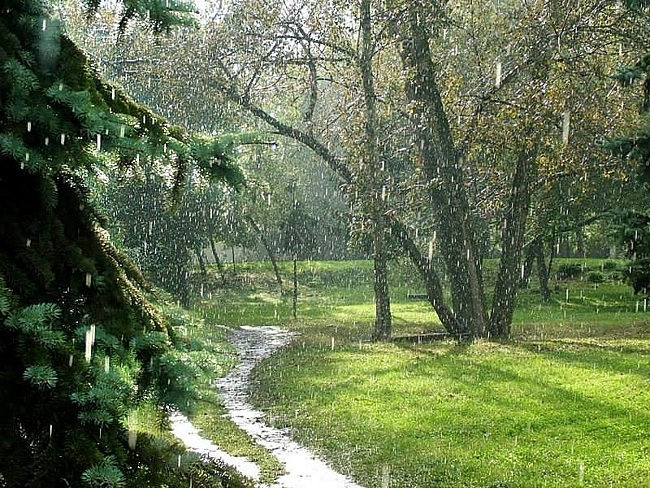 Чтоб каждый кустик был певуч
Всем птицам звонче петь,
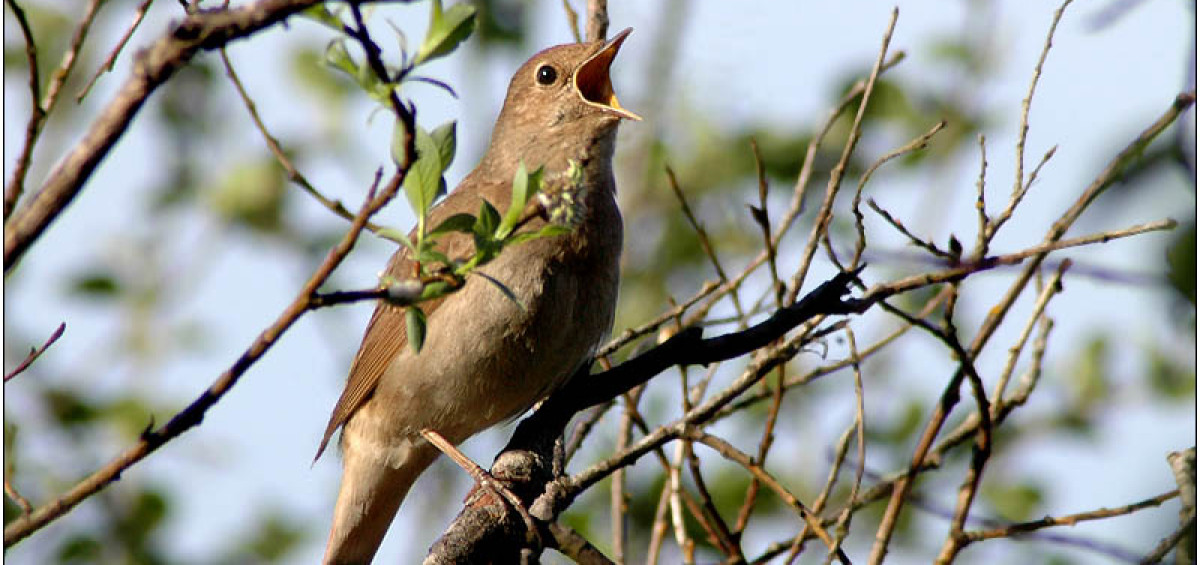 А солнцу выйти из-за туч
И веселее греть.
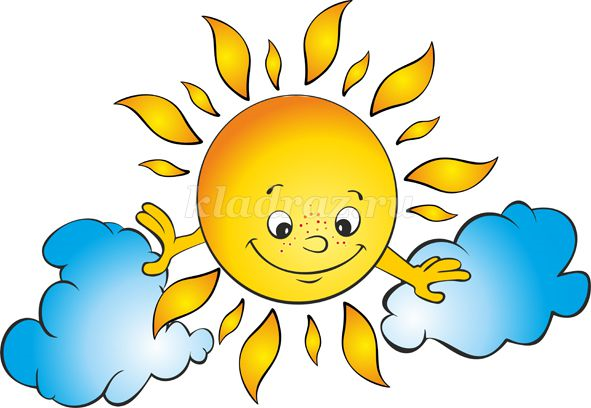 Физкультминутка
Весенний дождь
Поутру надел на ножки
Дождь хрустальные сапожки.
«Пробегать» пальчиками одной руки по другой (от предплечья к кисти).
Где наступит сапожок – 
Там раскроется цветок.
Хлопки  ладошками.
От дождя травинки
Расправляют спинки.
Руки на пояс, повороты в стороны.
Прочтение стихотворения ещё раз.(опираясь на картинки)
Ответьте на вопросы:
О чем это стихотворение?
Почему вы думаете, что оно весеннее?
О каких явлениях говориться в стихотворении, которые характеризуют приход весны?
Сколько раз ударил гром?
Какой приказ отдала природа весне?
Что должна делать черемуха?
О каком времени года говорили?
Правильно!
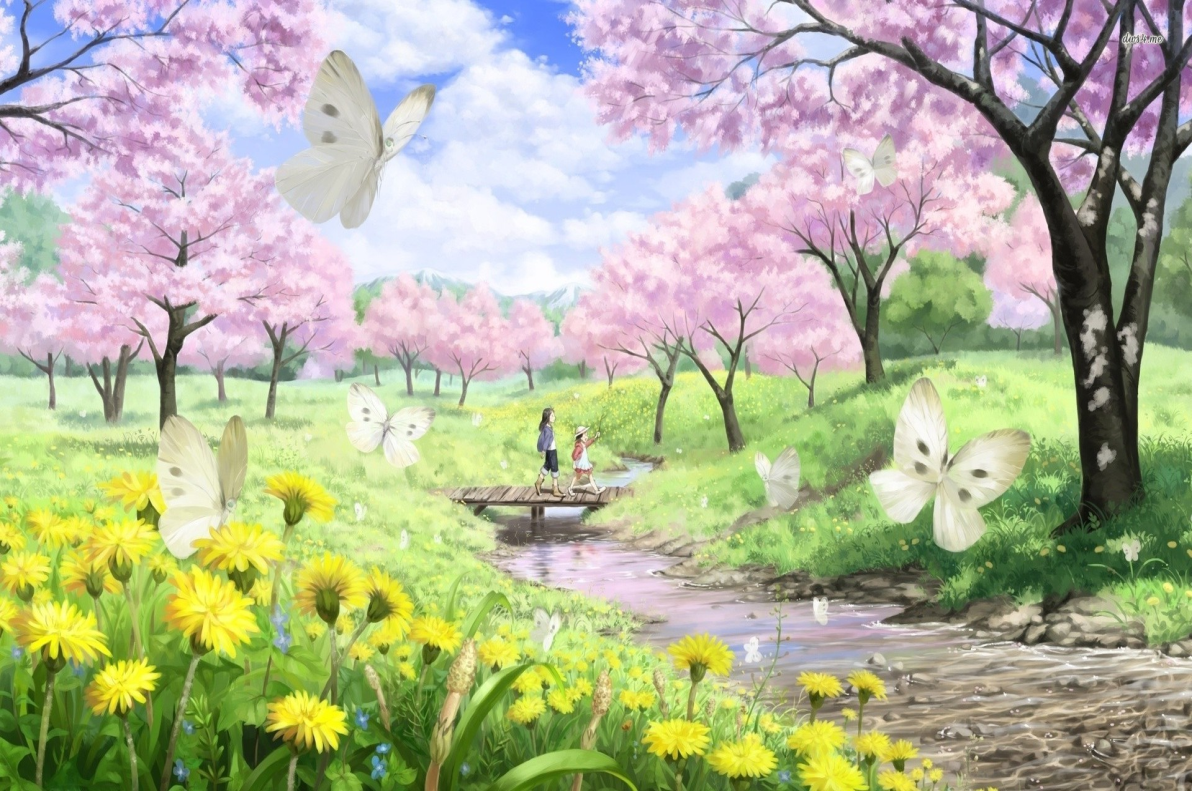 МОЛОДЦЫ!!!